Враца софтуер общество
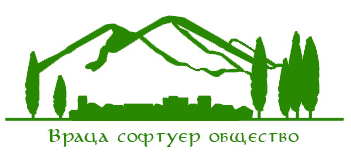 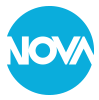 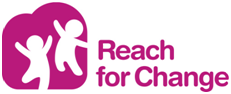 [Speaker Notes: Програмисти от Враца
задълбочен опит с технологии, преподаване и предприемачество]
Ива Николова
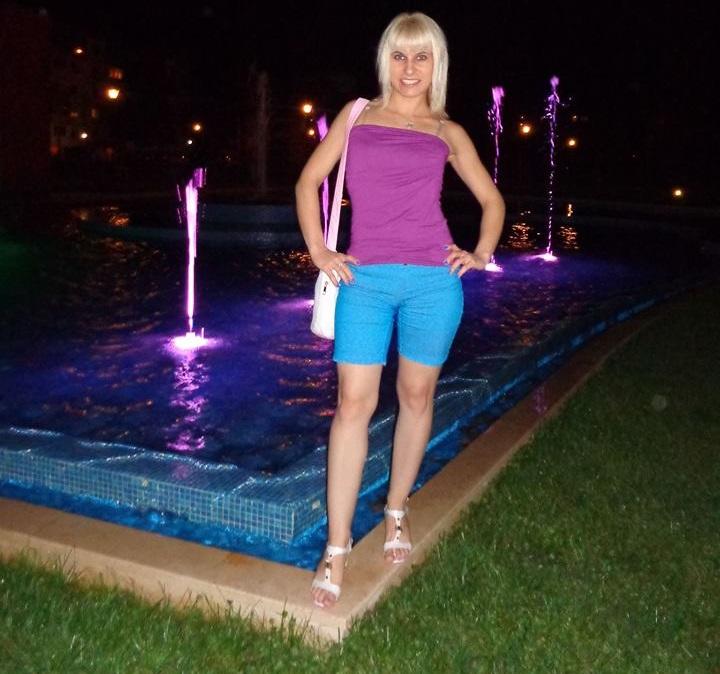 програмист 
във 
Враца
Предизвикателства
Липса на качествено ИТ образование във Враца
Липсва на условия за задържане на младите врачани в родния им град
[Speaker Notes: Брой деца: 8 000
Последици: голяма младежка безработица във Враца, обезлюдяване
Причини: липса на добри ИТ преподаватели, липса на предизвикателна и добре платена работа]
Решение
Създаване на ИТ-общество във Враца, което чрез качествено образование дава възможност на врачани да работят предизвикателна и добре платена професия в родния си град.
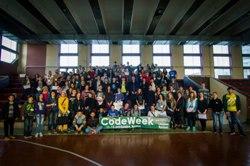 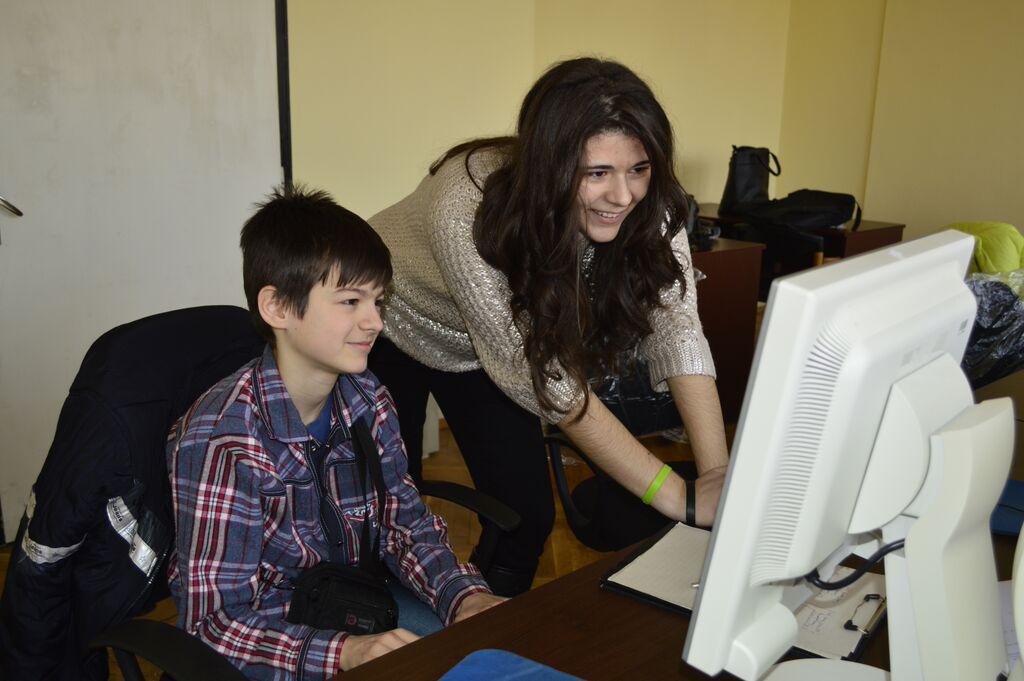 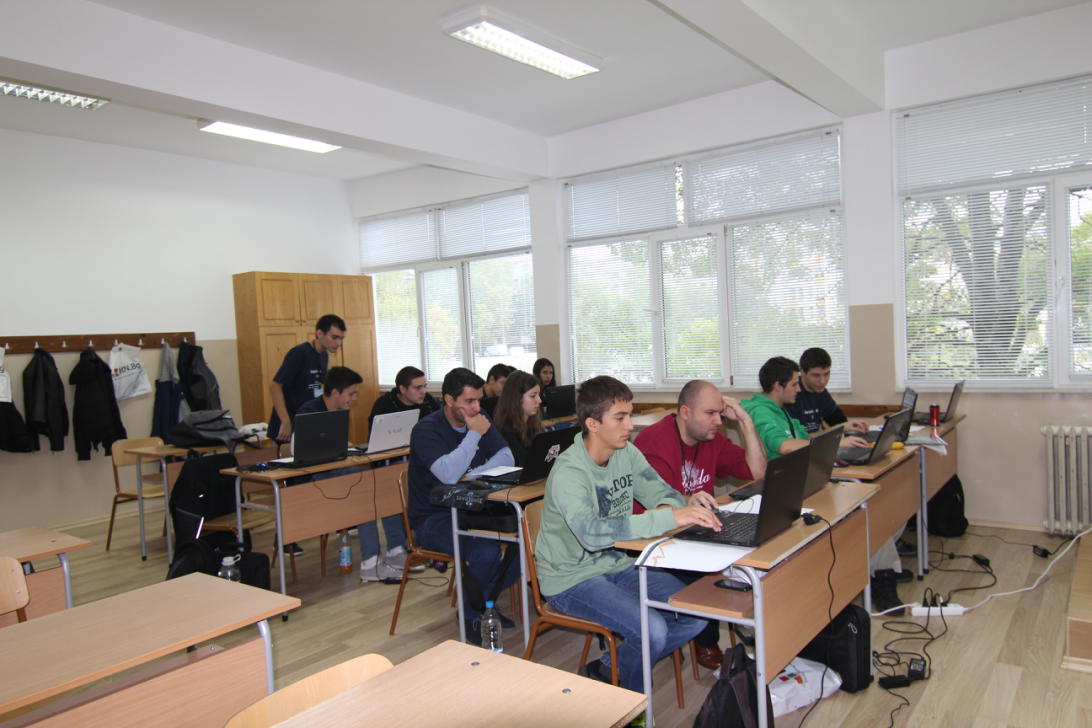 Постигнато до момента
ИТ център
Петима курсиста работят, 1 стажант
Голяма софтуерна фирма с офис във Враца
Паралелка Системно програмиране в Механотехникума
Събития - CodeWeek, Лов на съкровища
Обучителна програма
Курсове в училища
Привличане на добри практики във Враца - Telerik Kids Academy, Предизвикателство за социална промяна
Цели
За 2016:
Обучителна програма от 11.2015г
Курсове
Събития
Привличане на добри практики във Враца
Дългосрочни: 100 човека годишно започват работа в ИТ индустрията във Враца
Стратегия за системна промяна
Паралелка в Механотехникума
Обучения в ИТ центъра
Тясна връзка между бизнес и образование
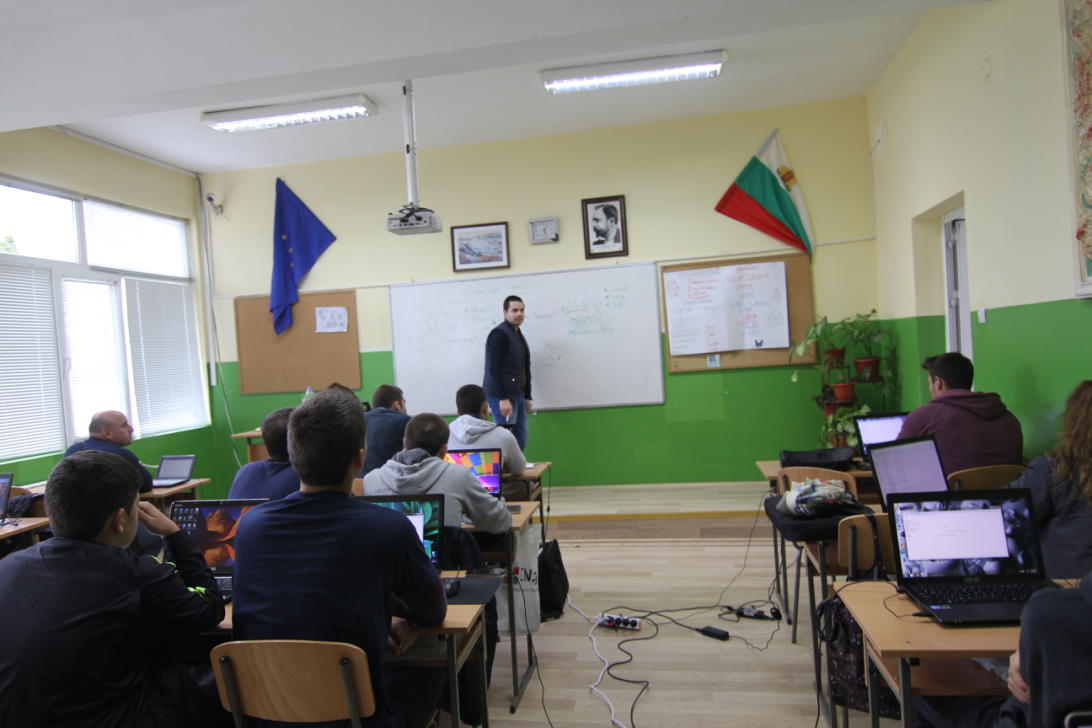 Финансова стратегия
Дарения
Симбиоза със софтуерни компании